ZigBee
Bezdrátové senzorické sítě
BSS-05 bezdrátové_sítě_ZigBee
Ing. Jiří Ledvina, CSc.
[Speaker Notes: Klepněte a vložte poznámky.]
ZigBee
Levné, malá spotřeba
LR WPAN (Low Rate WPAN)
ZigBee aliance
Sdružuje mnoho výrobců
TI, Sony, Philips, Panasonic, Samsung, Freescale, OKI
Využívá IEEE 802.15.4 – 2003, IEEE 802.15.4 – 2006
Tři frekvenční pásma, mimo jiné 2,4GHz ISM (Industrial, Scientific, Medical)
Dosah 10 až 100m, spec. Vybavení až 400m
Rychlost přenosu 20 až 250kb/s
26. 11. 2019
Bezdrátové senzorové sítě
2
ZigBee
Zpoždění
Připojení 30ms
Nový slave 30ms
Aktivace slave 15ms
Topologie
Ad-hoc, hvězda, smyčka, hybridní
Počet zařízení < 65000
Bezpečnost 128b AES
ZigBee zařízení
FFD Full function devices
RFD reduced function devices
26. 11. 2019
Bezdrátové senzorové sítě
3
ZigBee
Architektura
NWK – network layer
APS – application layer
ZigBee device object – application object 0 – device management
Security services – pro APS, NWK i MAC
26. 11. 2019
Bezdrátové senzorové sítě
4
ZigBee
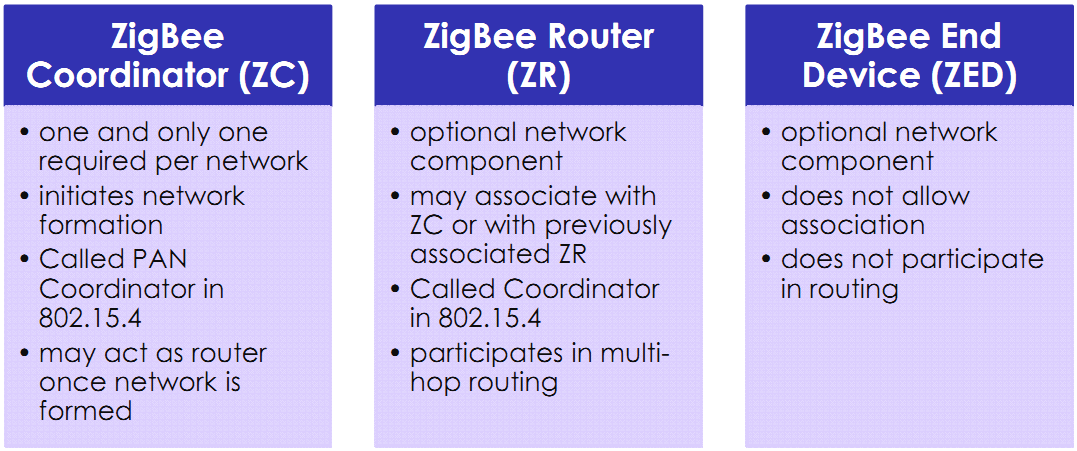 26. 11. 2019
Bezdrátové senzorové sítě
5
ZigBee
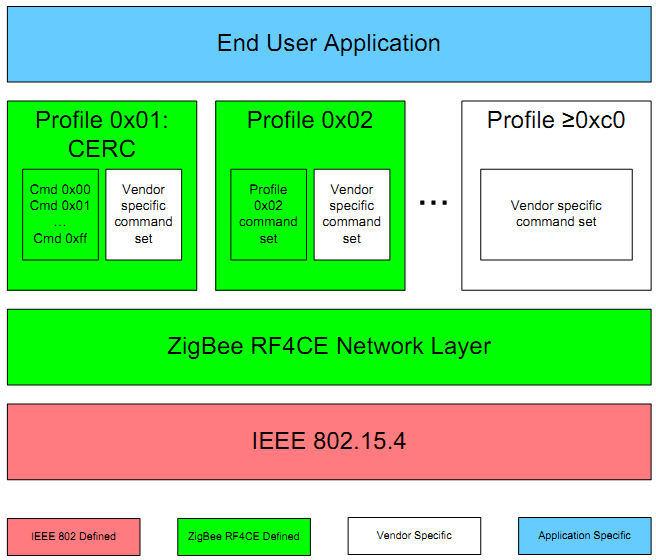 26. 11. 2019
Bezdrátové senzorové sítě
6
ZigBee profily
Smart Energy
Building Automation
Remote Control
Health Care
Home Automation
Input Device
Retail Services
Telecom Services
3D Sync
26. 11. 2019
Bezdrátové senzorové sítě
7
ZigBee profily
Smart Energy
Standard pro monitorování, řízení, informování a automatizaci dodávek a využití vody a energií
Building Automation
Bezpečné a spolehlivé mnitorování a řízení systémů komerčních budov
Náhrada BACnet
Building Automation Control
Drátová síť
26. 11. 2019
Bezdrátové senzorové sítě
8
ZigBee profily
Remote Control
Náhrada infračervené technologie pro dálkové ovládání přístrojů
Použití RF4CE standardu
Health Care
Bezpečné a spolehlivé minitorování a řízení nekritických nedůležitých služeb zdravotní péče
Zaměřeno na chronické nemoci, samostatnost stárnutí, péče o zdraví, relaxaci a fitness
26. 11. 2019
Bezdrátové senzorové sítě
9
ZigBee profily
Home Automation
Domácí automatizace
Inteligentní domácnost, ovládání spotřebičů, ovládání světel, životní prostředí, hospodaření s energií, bezpečnost (EZS, EPS)
Input Device
Vstupní zařízení
Ovládání myši, klávesnice, touchepad, ...
Zvětšení vzdálenosti pro ovládání
Určeno pro RF4CE
26. 11. 2019
Bezdrátové senzorové sítě
10
ZigBee profily
Retail Services
Nakupování
Sledování, kontrola a automatizace nákupu a doručování zboží
Řízení dodavatelských řetězců
Telecom Services
Služby s přidanou hodnotou, doručování informací, hry, služby podle umístění, mobilní platby, mobilní reklama, fakturace, řízení přístupu k mobilní kamceláři, sdílení dat v p2p sítích
Použití mobilních telefonů
26. 11. 2019
Bezdrátové senzorové sítě
11
ZigBee profily
3D Sync
Komunikace s 3DHD TV
3D brýle
Eliminace narušení obrazu při pohybu hlavy
Minimalizace rušení okolním světlem
26. 11. 2019
Bezdrátové senzorové sítě
12